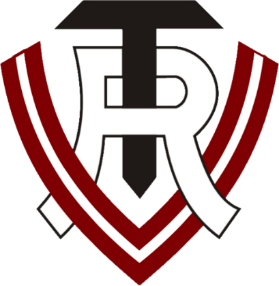 21.gs. dzelzceļš Latvijā: izaicinājumi un iespējas izglītībā
Direktore 
Dagnija Vanaga
2021. gada 23. aprīlī
Jaunās paaudzes dzelzceļš un profesionāļi
ĀTRVILCIENA VADĪTĀJI,
VILCIENU ELEKTRIĶI,
IT SPECIĀLISTI U.C.
#ATBILDĪBA
#PROFESIONALITĀTE
#SADARBĪBA
#KVALITĀTE
#ATTĪSTĪBA
2
Dzelzceļa transporta automātikas, telemehānikas un sakaru tehniķis
Lokomotīvju saimniecības tehniķis
Sliežu ceļu saimniecības tehniķis
Dzelzceļa elektrolīniju mehāniķis (jauna programma)
#PROFESIONALITĀTE
3
Mašīnbūves tehniķisElektrotehniķisAtjaunīgās enerģijas tehniķisMateriālu ķīmijas tehniķis Datorsistēmu tehniķisProgrammēšanas tehniķis
Saistošās kvalifikācijas
#PROFESIONALITĀTE
4
Sliežu ceļu būvtehniķis un Tiltu būvtehniķis
Nākotnes kvalifikācijas
#PROFESIONALITĀTE
5
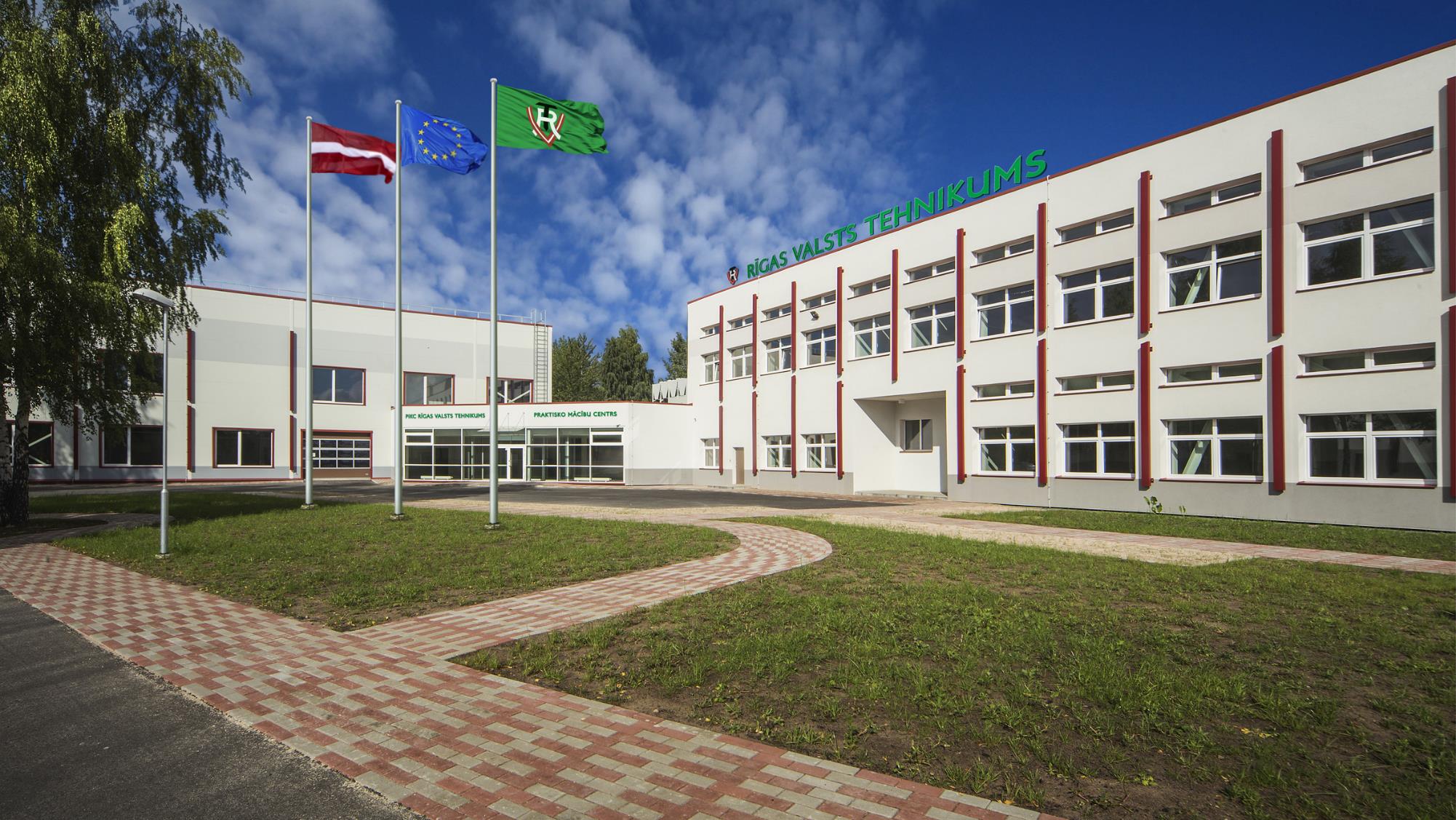 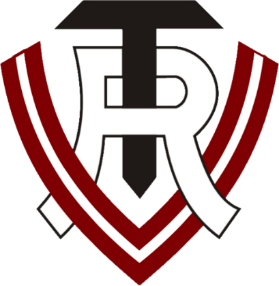 TEHNOLOĢIJU UN INOVĀCIJU CENTRs
#ATTĪSTĪBA 
Dārzciema iela 70, Rīga
#KVALITĀTE MATERIĀLI TEHNISKAIS NODROŠINĀJUMS
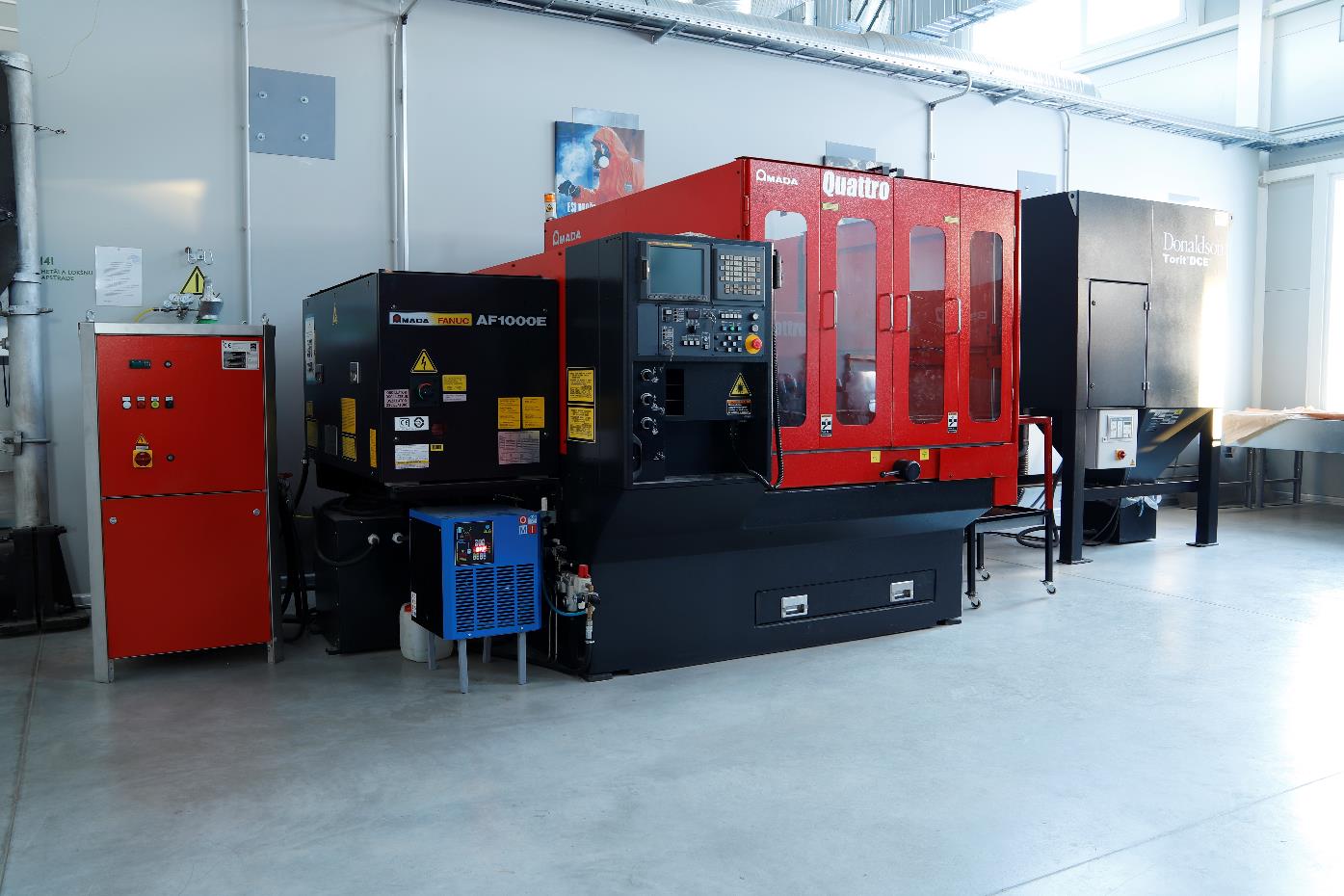 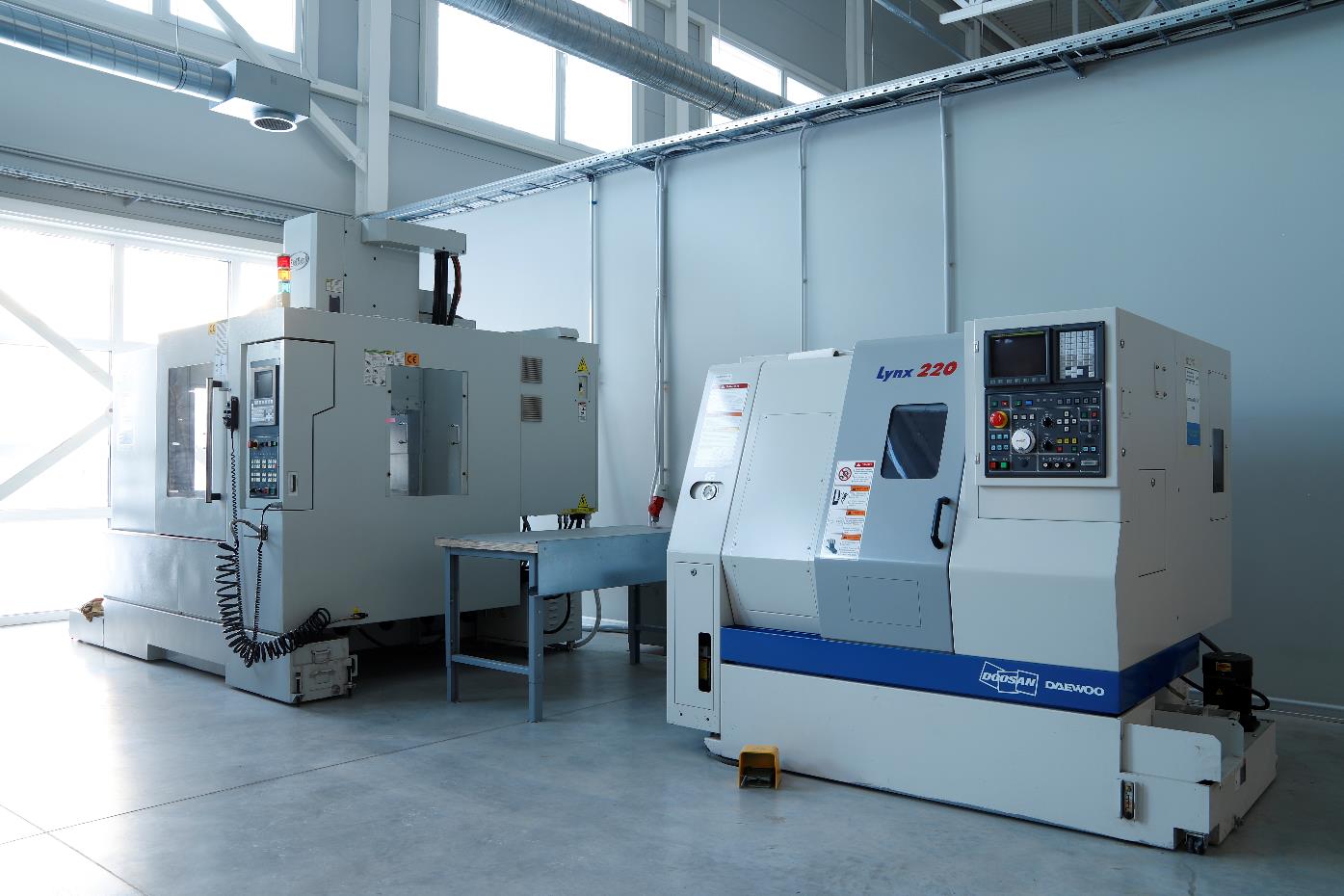 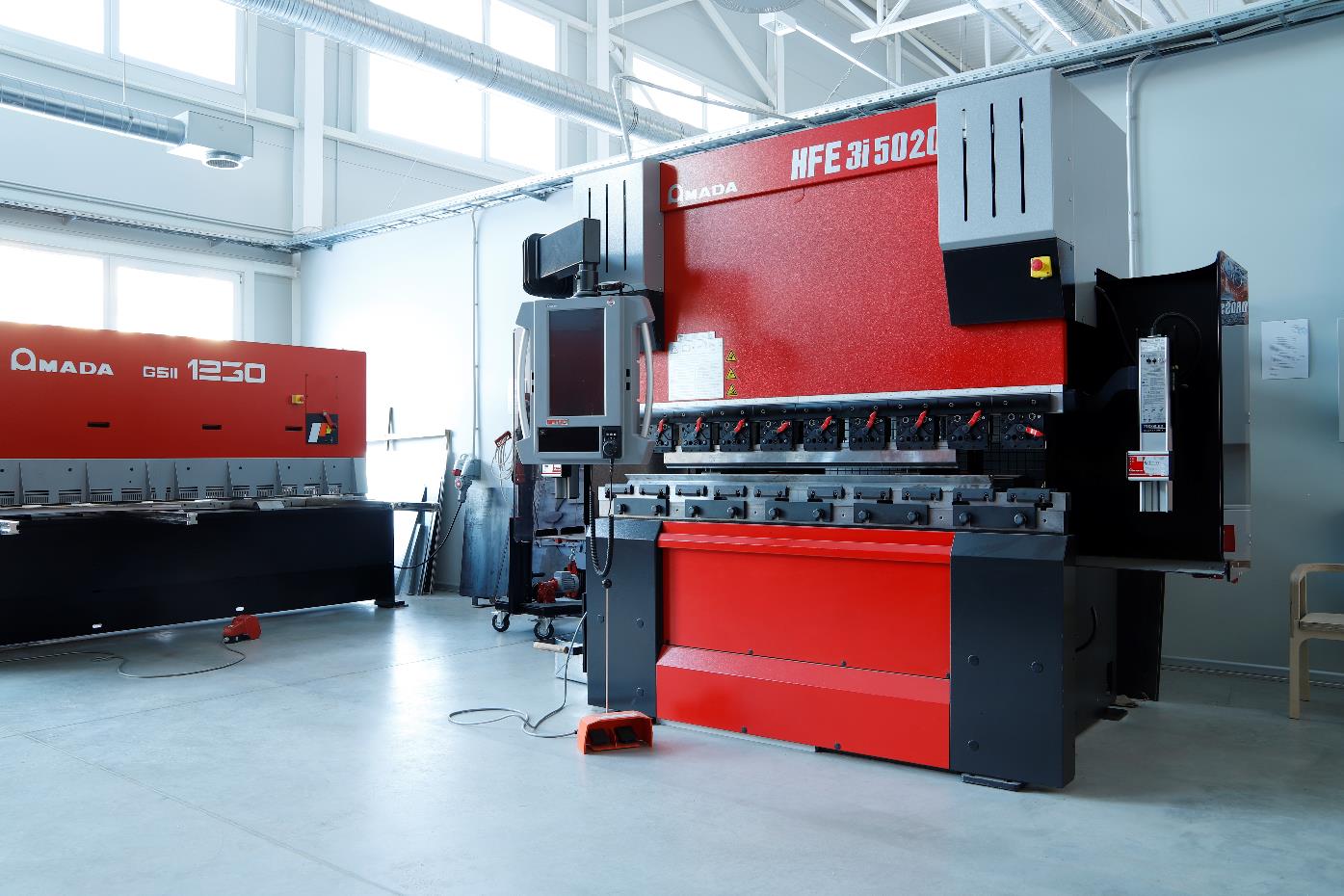 7
#KVALITĀTE MATERIĀLI TEHNISKAIS NODROŠINĀJUMS
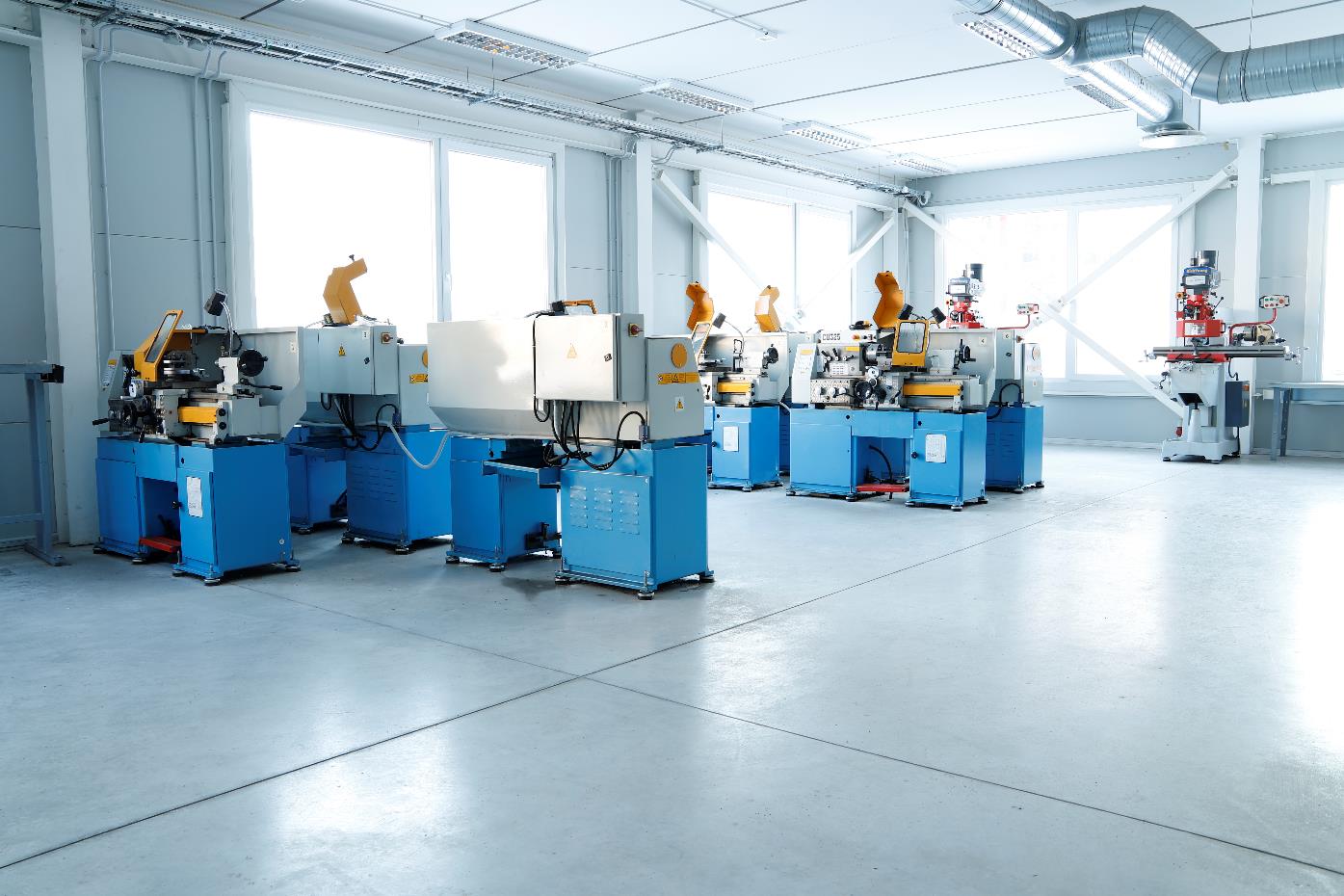 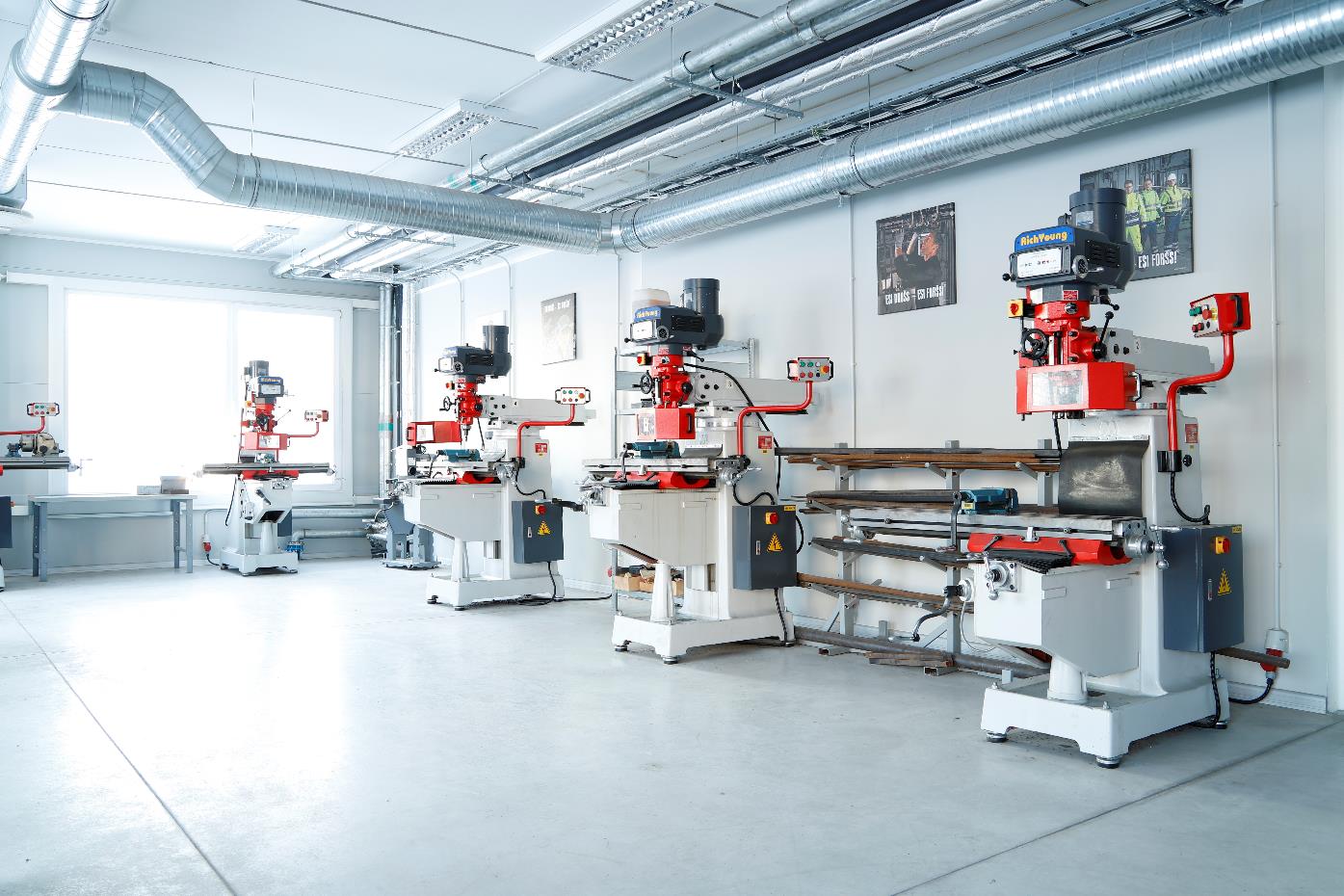 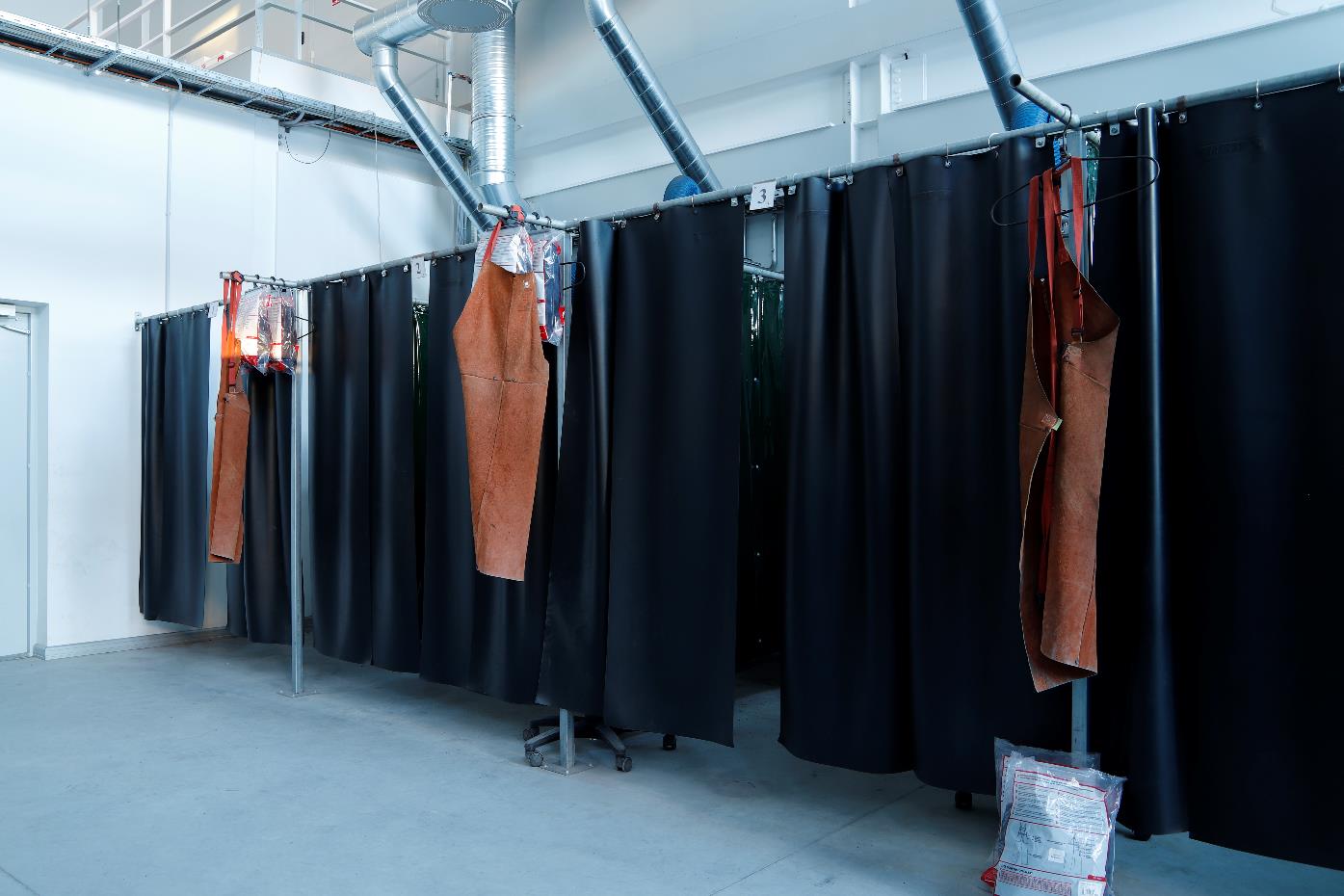 8
#KVALITĀTE MATERIĀLI TEHNISKAIS NODROŠINĀJUMS
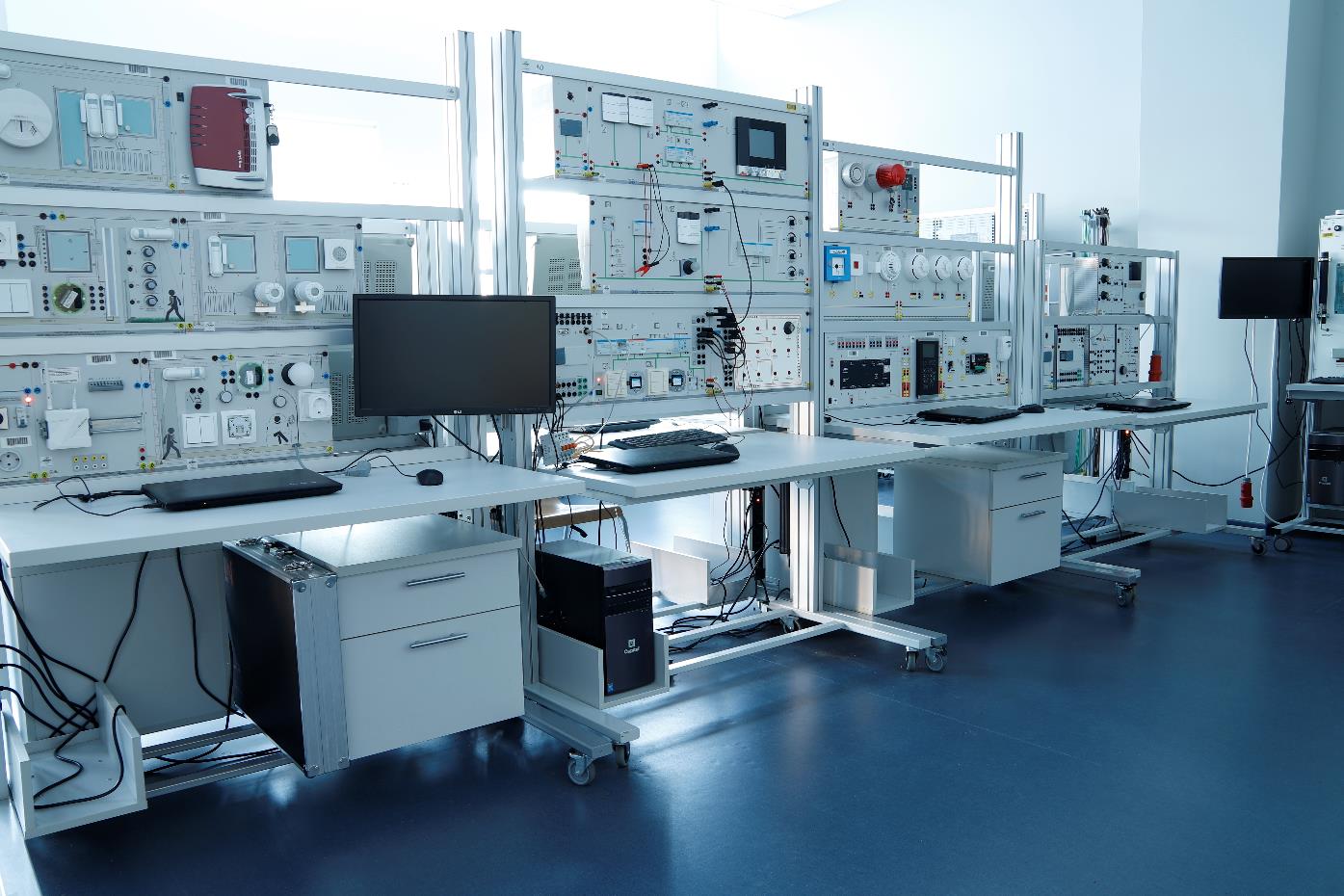 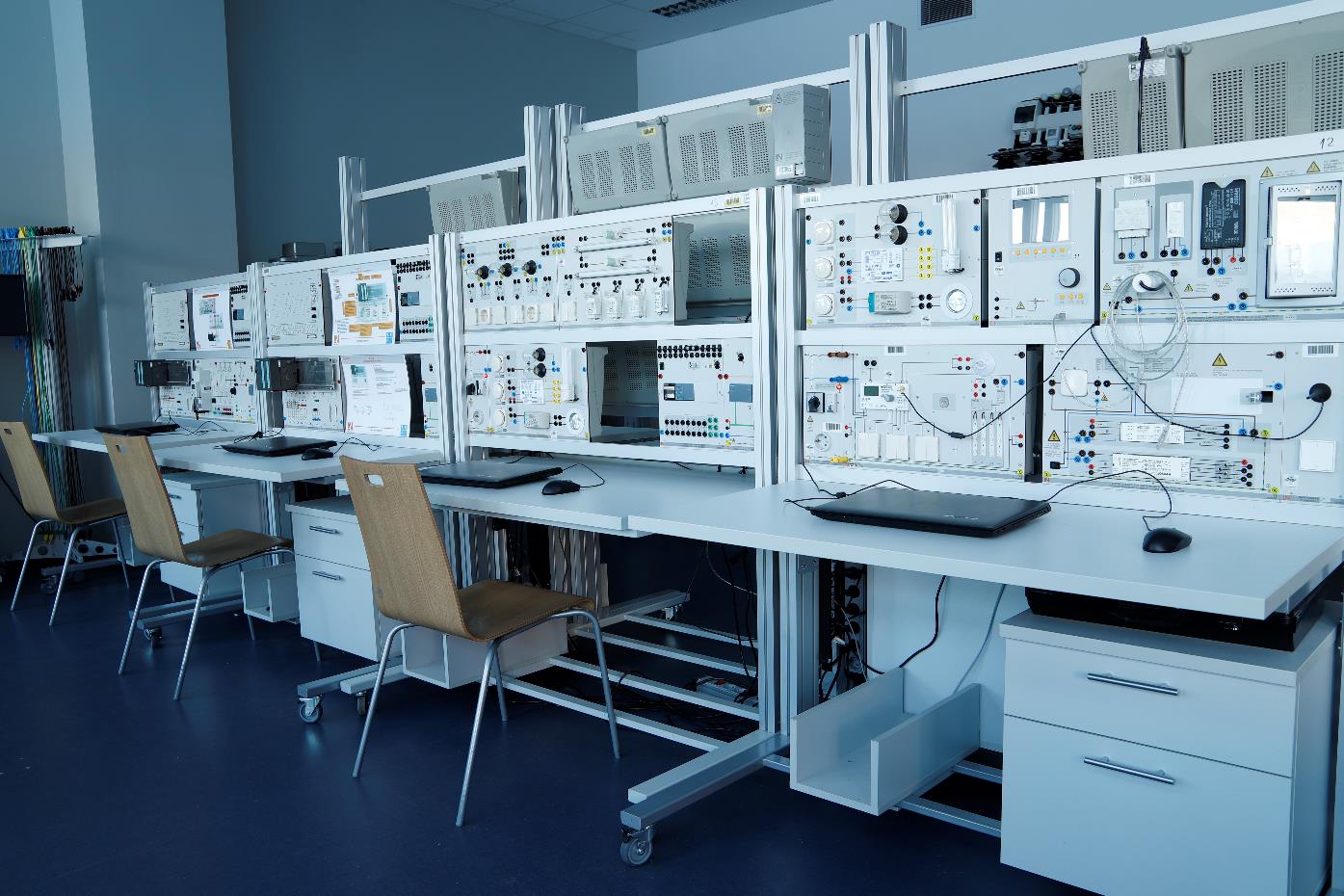 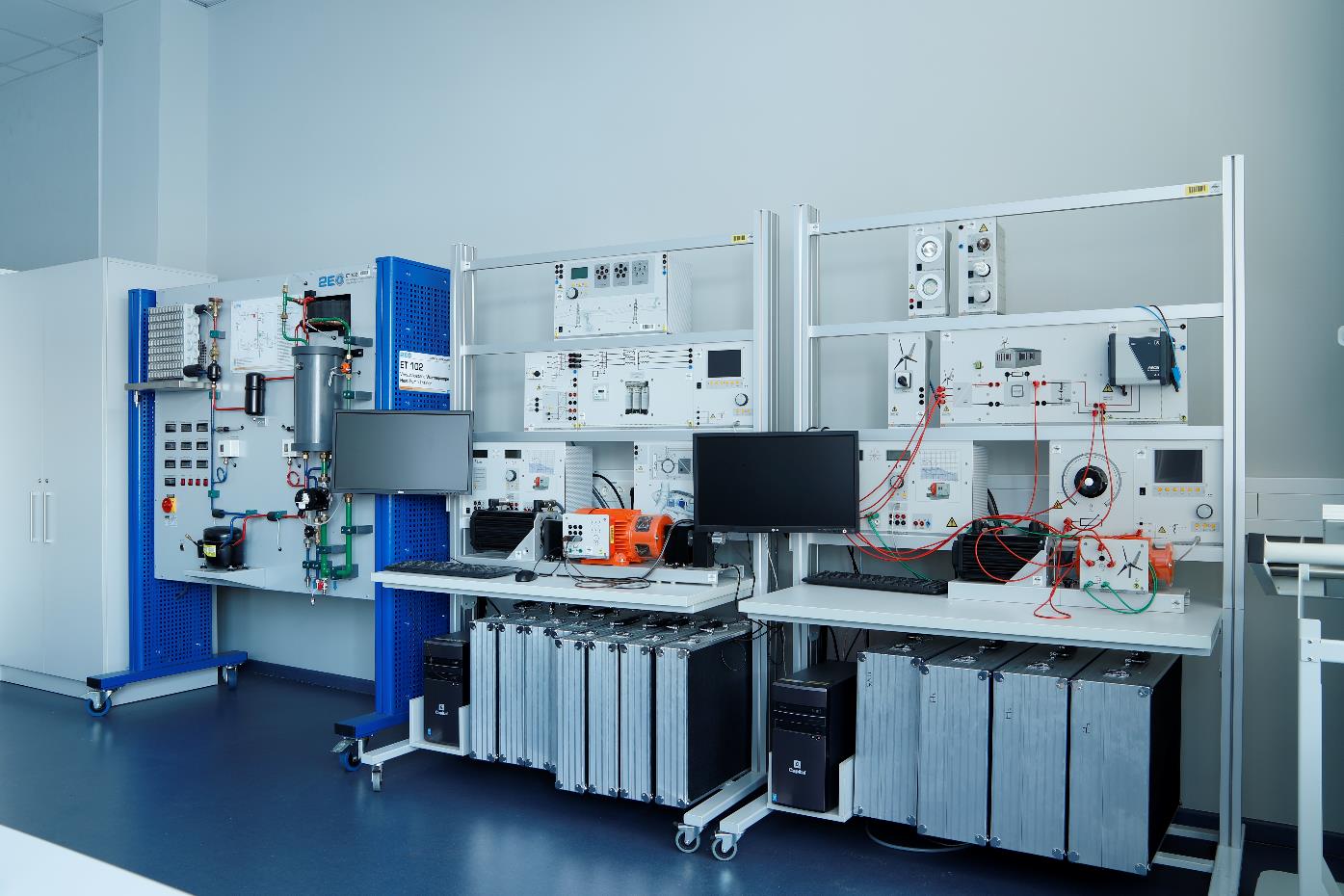 9
#SADARBĪBA AKTĪVĀKIE SADARBĪBAS PARTNERI / PRAKSES VIETAS
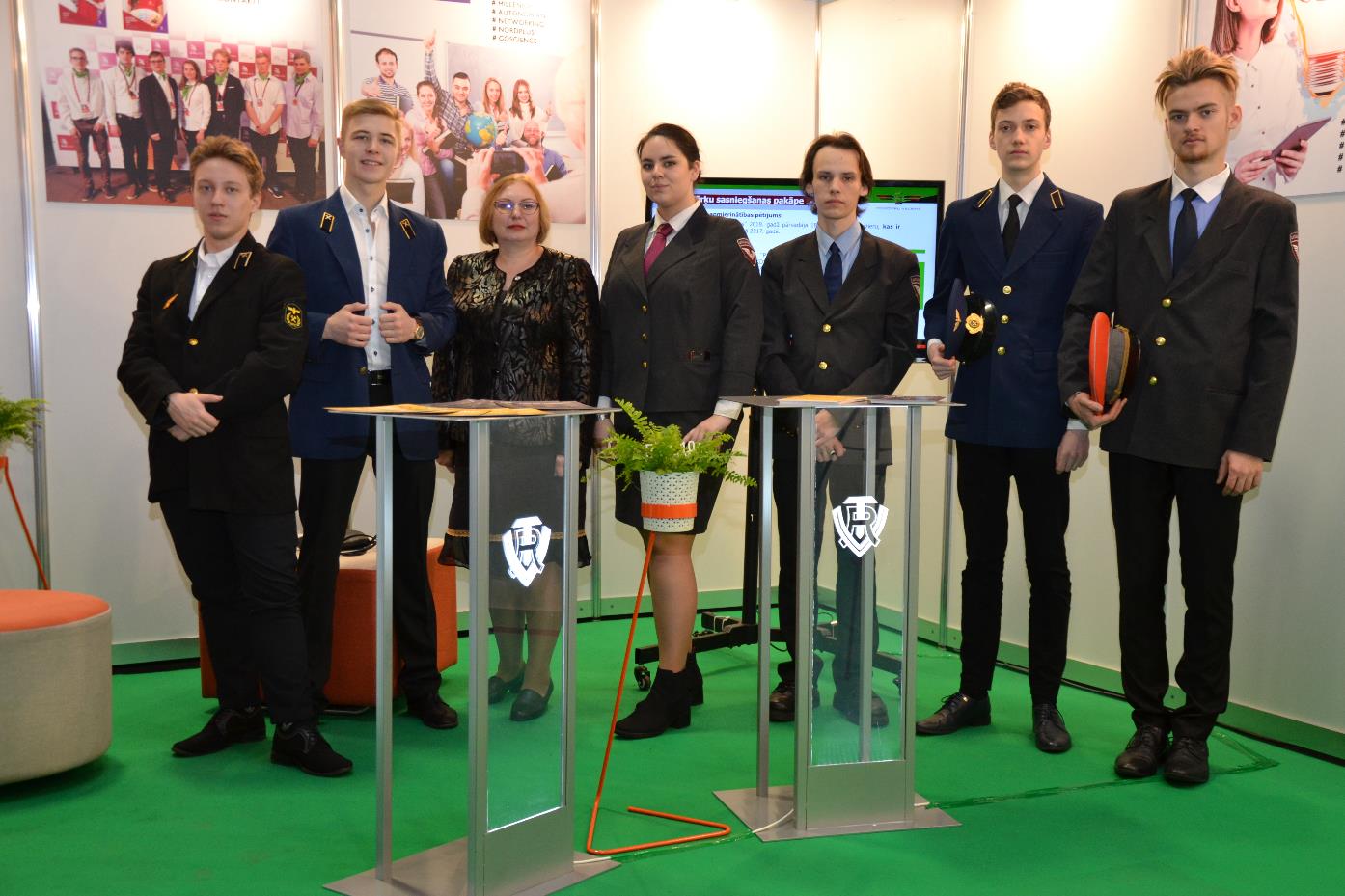 VAS “Latvijas dzelzceļš”
SIA “LDz Cargo”
SIA “LDz Ritošā sastāva serviss”
AS “Baltijas Ekspresis”
AS “Pasažieru vilciens”
AS “Baltijas tranzīta serviss”
SIA “L-ekspresis”
AS “VRC Zasulauks”
Izglītības izstāde “Skola 2020” audzēkņi demonstrē vēsturiskos dzelzceļa tērpus, bet ar pārliecību raugās uz Rail Baltic projektu, kas dos darba vietas jaunajiem speciālistiem
10
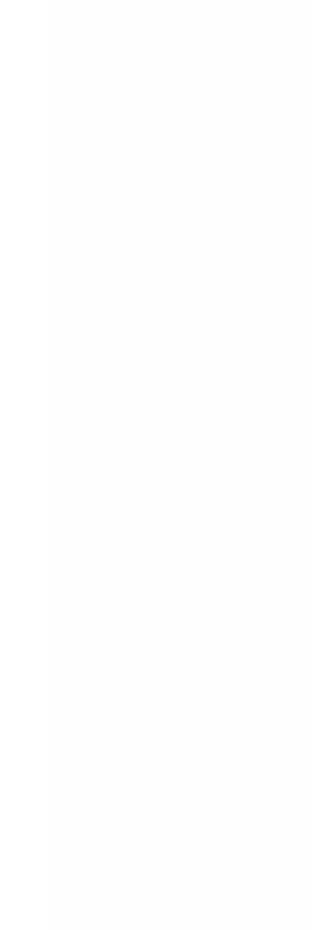 #atbildība
Viesturs – III kursa audzēknis
"Dzelzceļnieka profesiju izvēlējos, jo bērnībā ļoti iepatikās pasažieru vilcieni, un šī entuziasma liesma ir tikai augusi stiprāka. Manos hobijos ietilpst vilcienu fotografēšana un filmēšana, kā arī Latvijas pasažieru vilcienu vēstures pētīšana. Esmu ļoti gandarīts ar savu izvēli un ceru, ka mans sapnis kļūt par pasažieru vilciena mašīnistu piepildīsies."
11
virtualature.rvt.lv
Paldies par uzmanību!
12